К 75-летию Победы
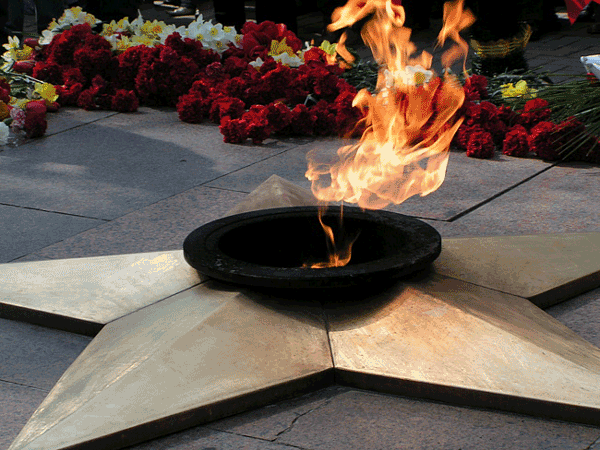 Работу подготовила Ерлина Татьяна
2020г.
Климов Михаил Фёдорович – старший брат моего деда, родился в 1925 году. 26 ноября 1943 года был призван в армию из села Кочки Новосибирской области. Сначала Михаила отправили на краткосрочные курсы младших лейтенантов.
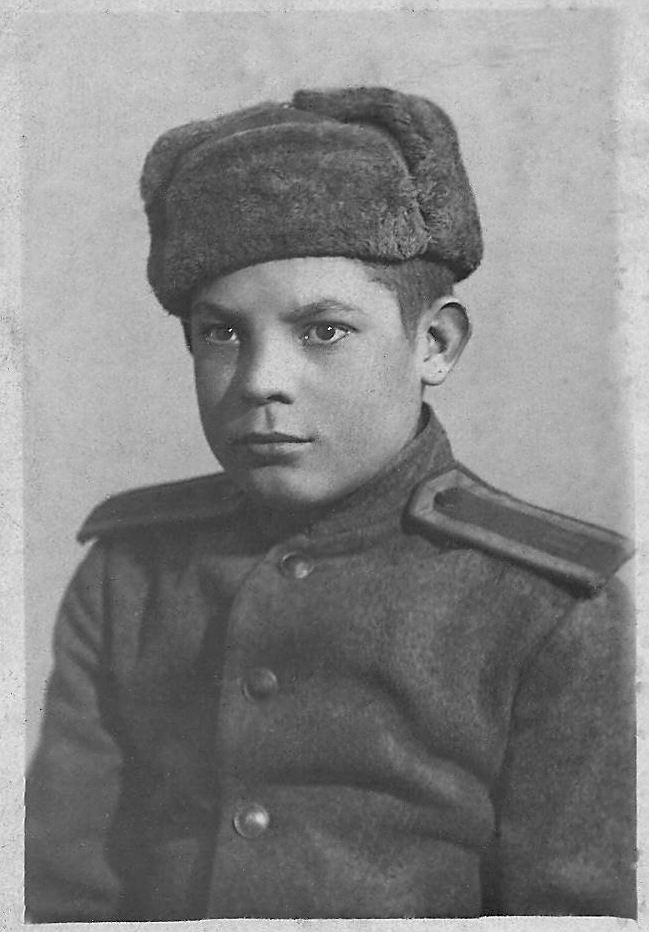 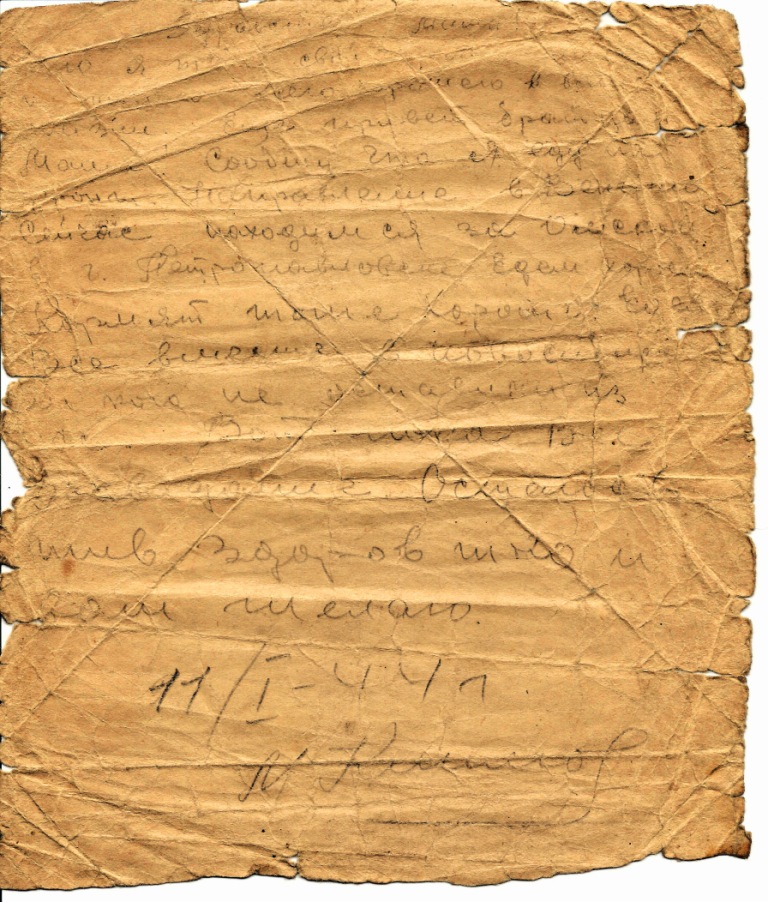 У  нас в семье   сохранилось письмо Михаила. Оно очень ветхое, написано карандашом и было сложено треугольничком. Михаил пишет, что едет из Новосибирска в поезде на фронт, направление в Венгрию. Письмо отправлено из города Петропавловска. Воевал Михаил недолго.
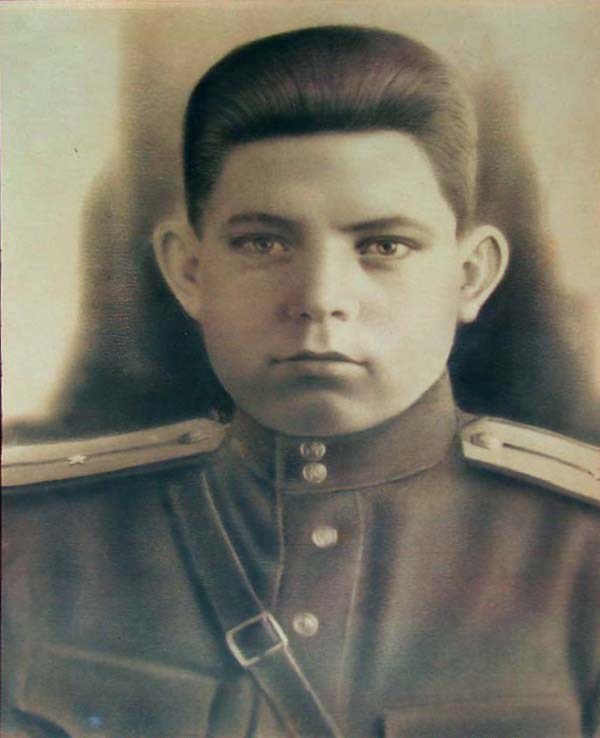 Младший лейтенант, командир взвода 1140 стрелкового полка 340-й стрелковой дивизии Климов Михаил Федорович погиб 12 марта 1945 года в Польше. 
    Похоронен в Катовицком воеводстве.
Его отец, Климов Федор Алексеевич – мой прадед. Он тоже был на фронте. Воевал на 3-ем Украинском фронте, был ранен, умер от ран 3 мая 1944 года. Похоронен на Украине в г. Днепропетровске. У нас сохранилась копия его похоронки.
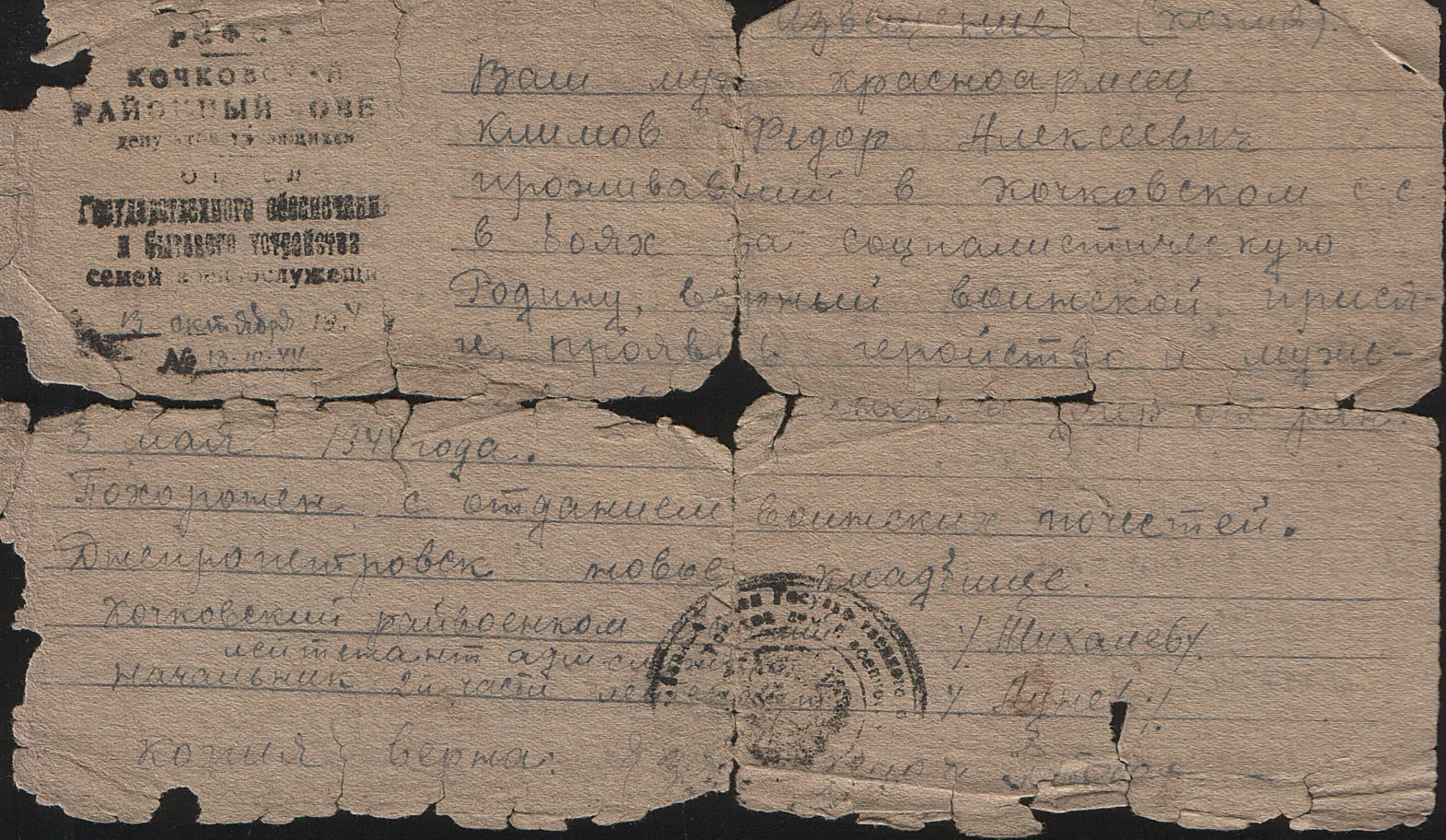 Днепропетровск, парк "имени 40-летия освобождения Днепропетровска"
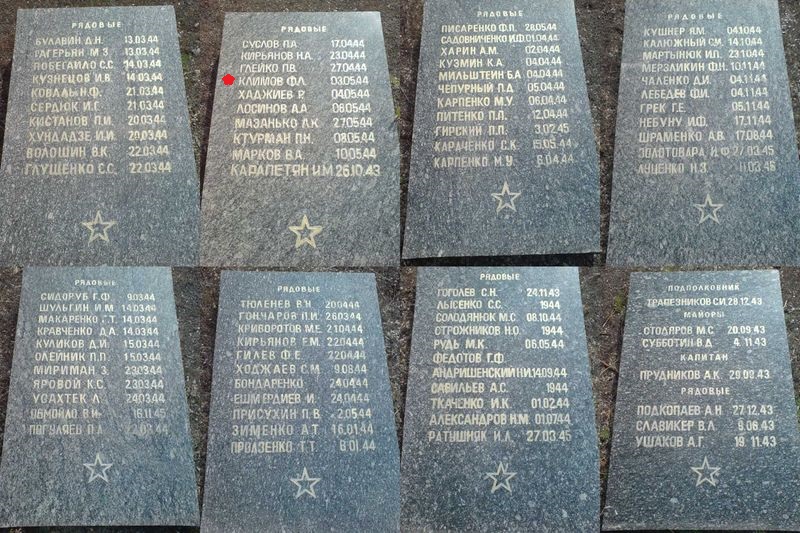 После гибели мужа и старшего сына у моей прабабушки остались  трое сыновей. Младшему из них, моему деду, было всего 5 лет.
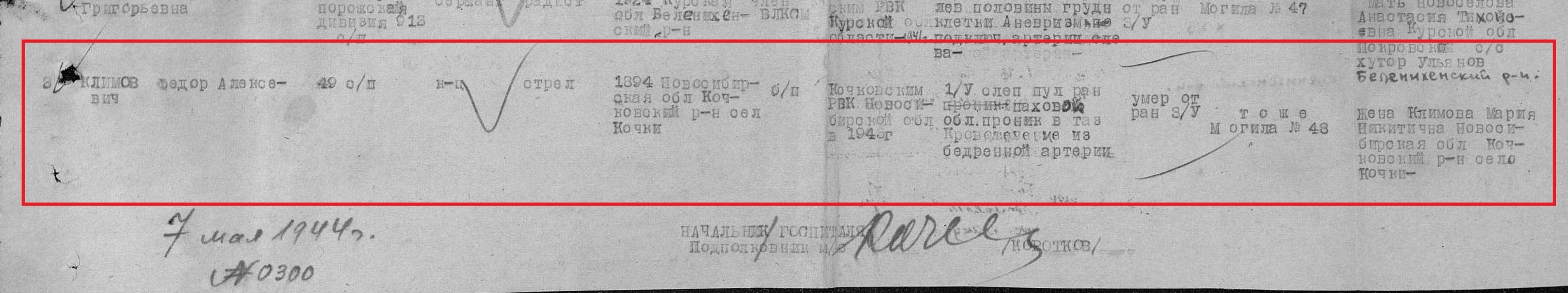 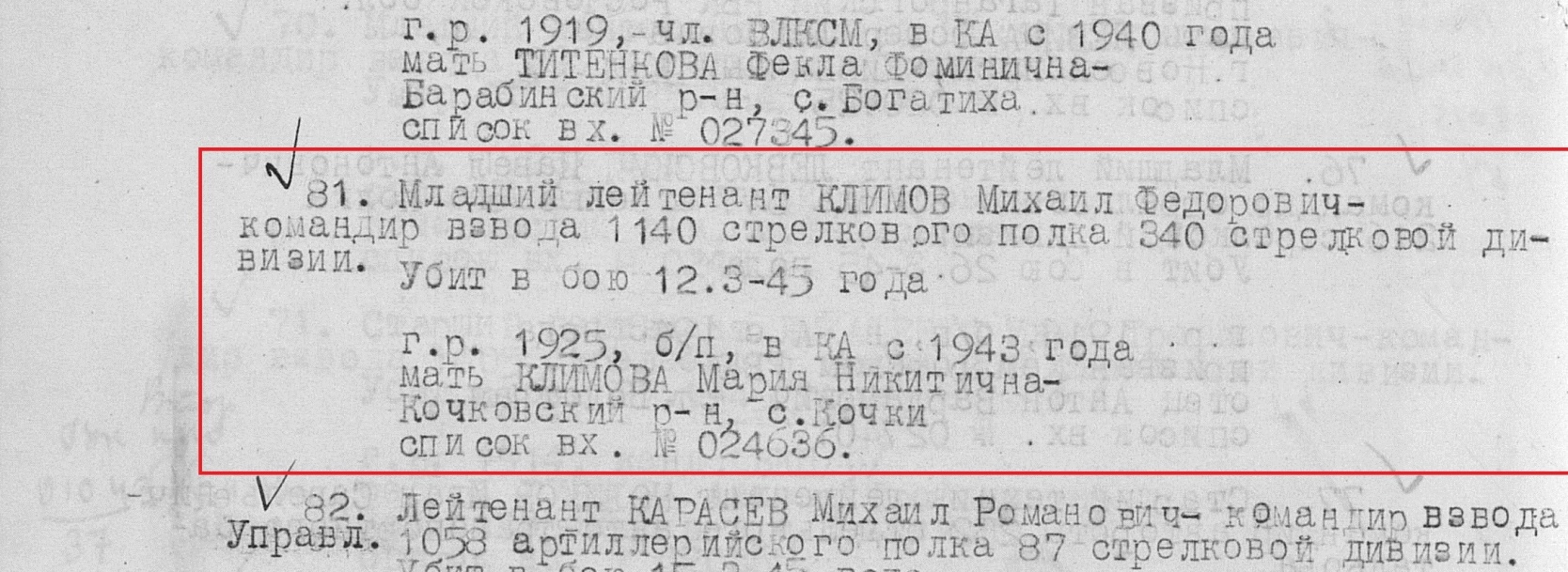